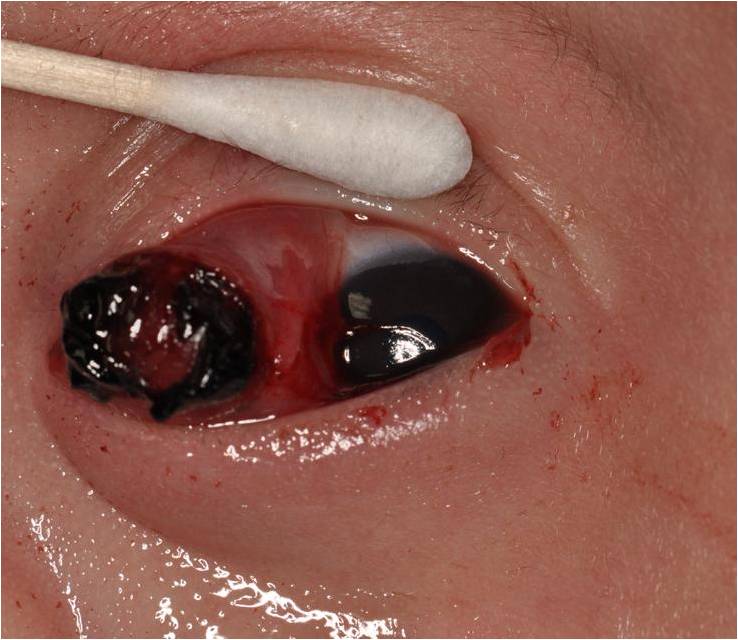 Anesthetic challenges when elective case becomes emergent
Shridevi  Pandya Shah MD
Asst Professor
Dept of Anesthesiology
Rutgers-NJMS
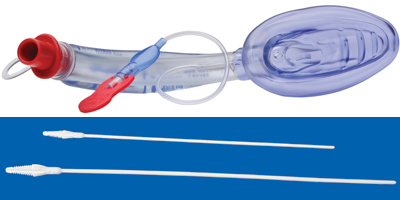 Conflicts of interest: none
Case
8-week-old girl born at 36 weeks gestation with birth weight of 4 lbs and 3 oz ,found at 4 weeks of age to have  left eye discharge without other significant findings

At 5 weeks mother noted bleeding from medial corner of left eye with some swelling on lateral aspect of eye

At 6 weeks progressive protruding friable mass with inconclusive needle aspiration performed at the referring center that led to more bleeding
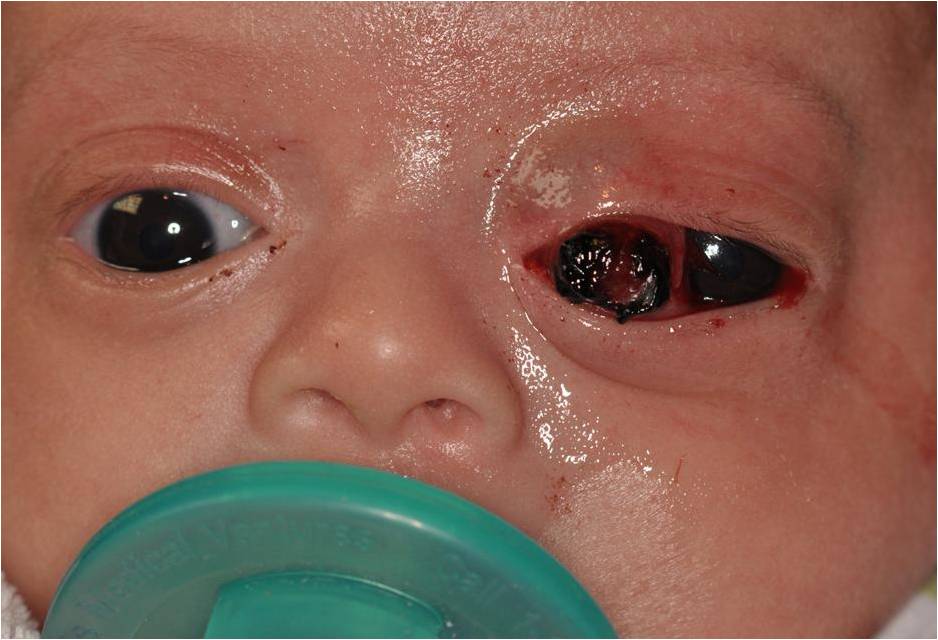 [Speaker Notes: ?cancel the slide]
Preoperative anesthesia evaluation
Preoperative interview: low birth weight, NICU stay for poor feeding but otherwise non contributory
no formal pediatric clearance , most recent H&P in chart 
  baby did have ECHO at birth - no congenital cardiac issues, genetic tests pending in view of low birth weight, failure to thrive, low set ears and slight micrognathia
some runny nose, afebrile  and chest clear
Preoperative IV 
 Hemoglobin,
 type and cross                                             and cross
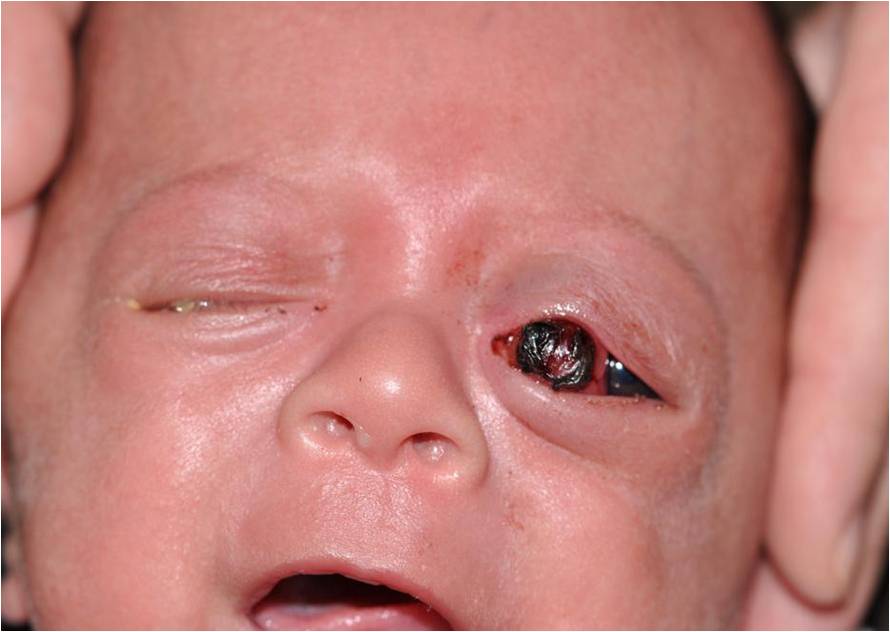 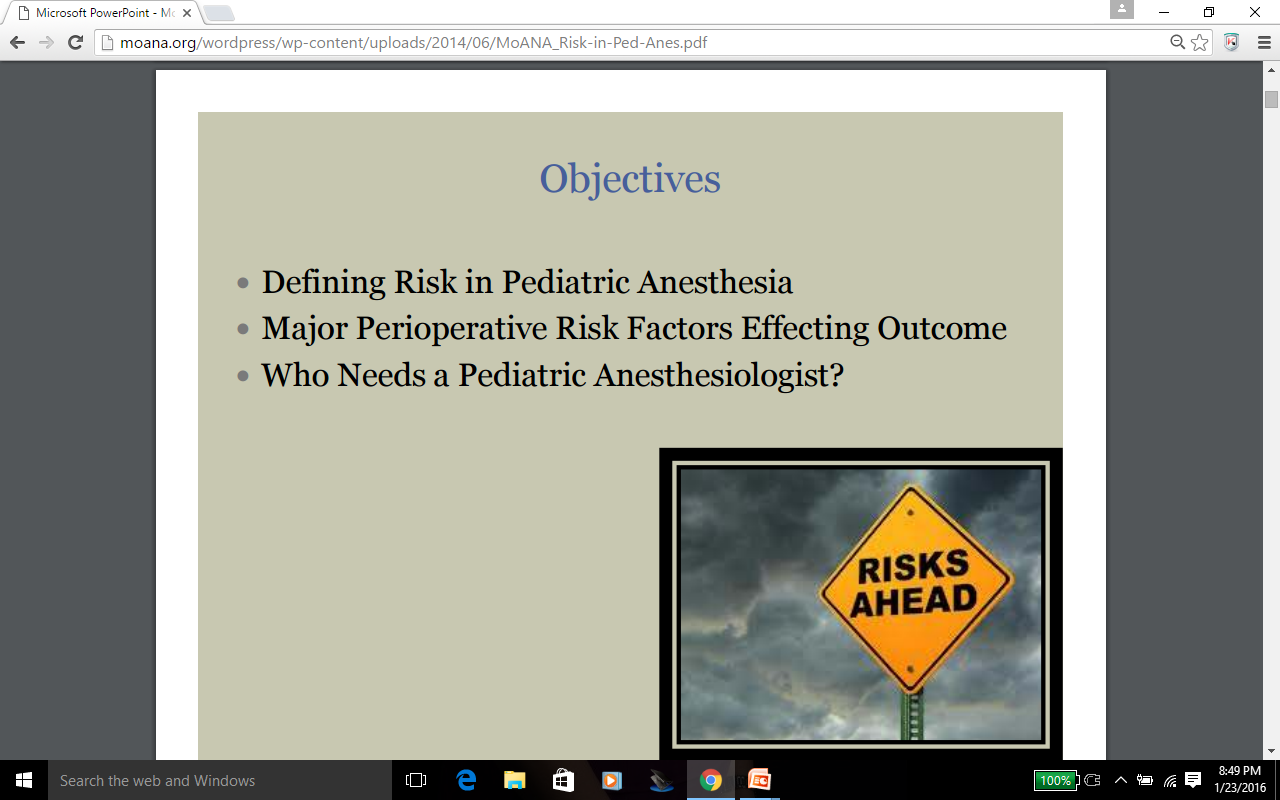 Hemodynamic instability
Airway
Oxygenation and ventilation
Postoperative management
Challenges in operating room
Labile vital signs
mask ventilation 
Direct laryngoscopy revealing grade III Cormack Lehane view of glottis
Rapid desaturation limiting time to laryngoscopy

Unable to CONFIRM placement of Endotracheal tube with Glide Scope

Unable to detect ETCO2
Decision to abort laryngoscopy
Air Q LMA insertion
successful blind intubation  thru LMA
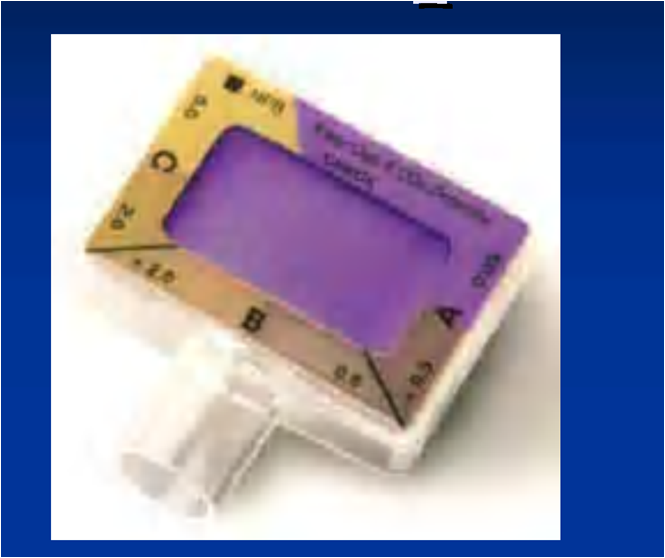 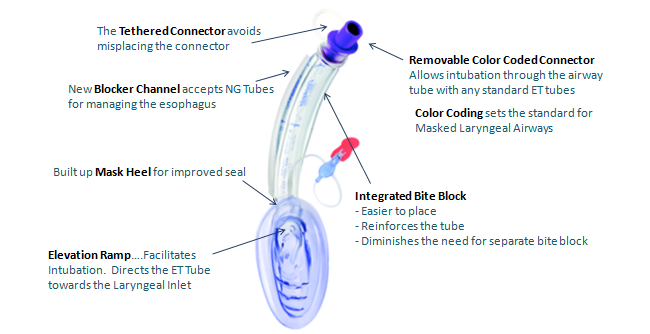 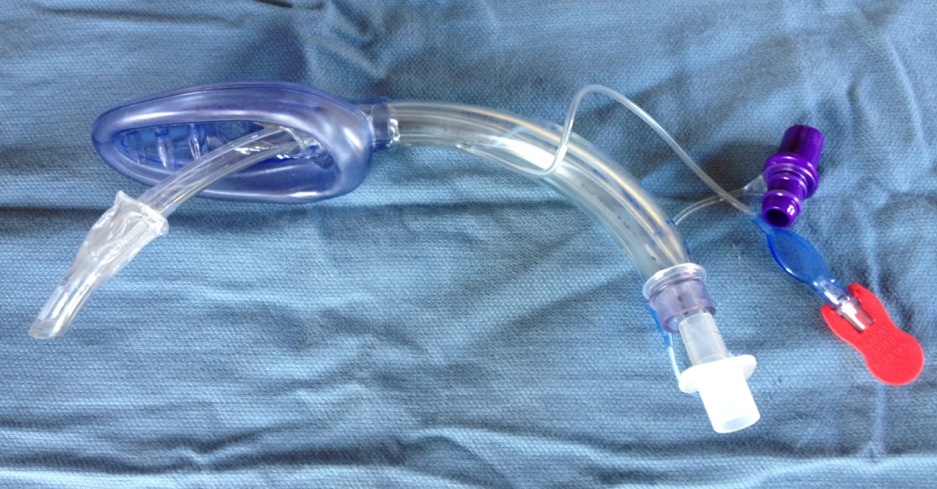 Our Patient
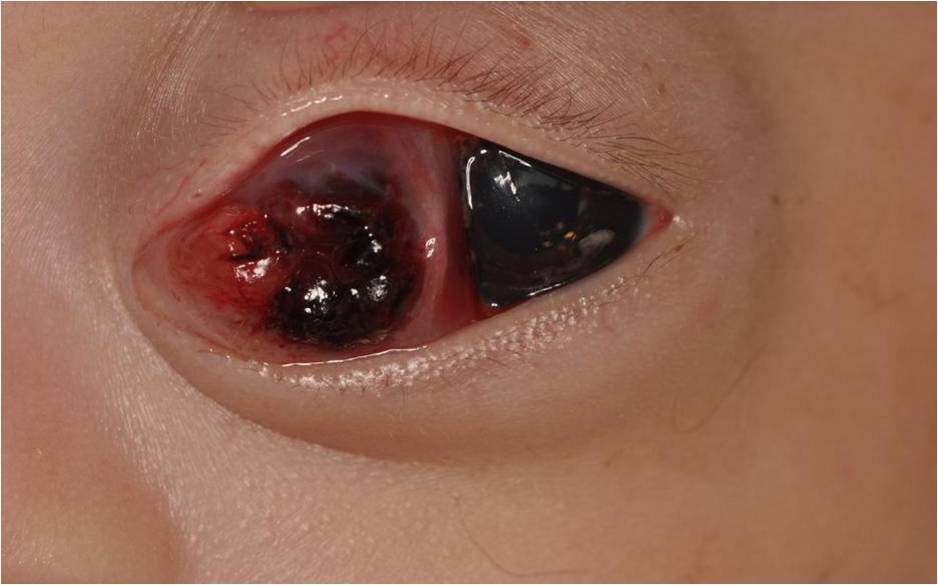 Histopathologic exam of the   specimen revealed Hemangiopericytoma of the orbit, She was found to have Trisomy 15
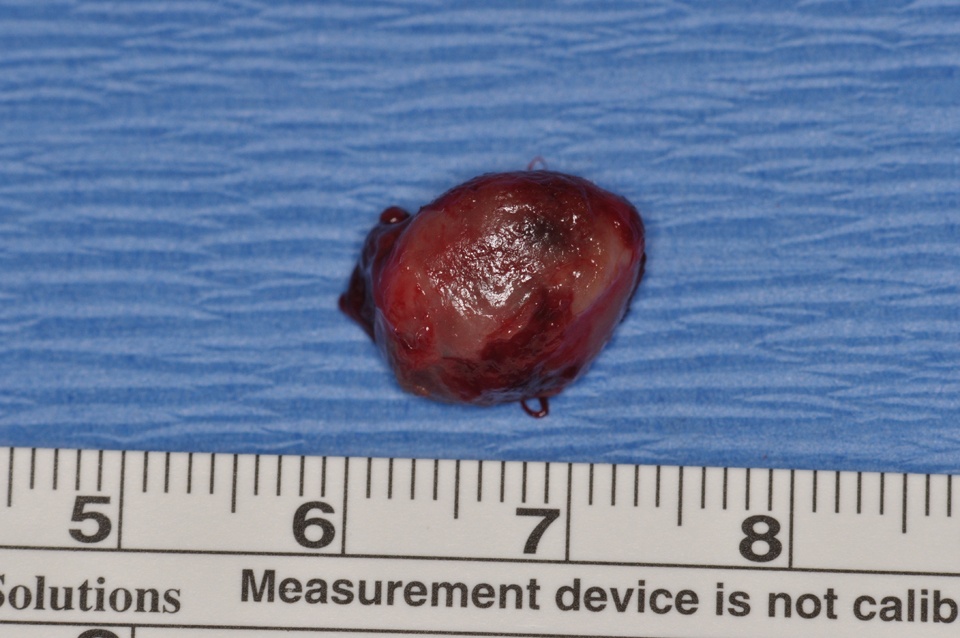 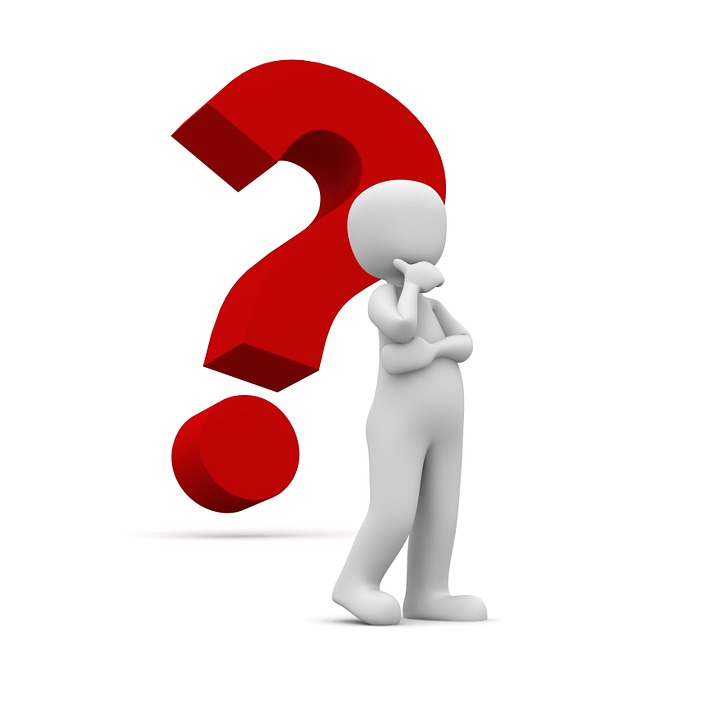 HemangiopericytomaFacts
Encapsulated  hypercellular , hypervascular  lesions  derived from pericytes  and present as  solitary, deep, soft tissue masses with insidious growth
HPC is a rare m in adults and extremely rare in children
The majority of cases follow a benign clinical course
Recurrent lesions have a more malignant course and can metastasize
There is no correlation between mitotic rate and the clinical behavior
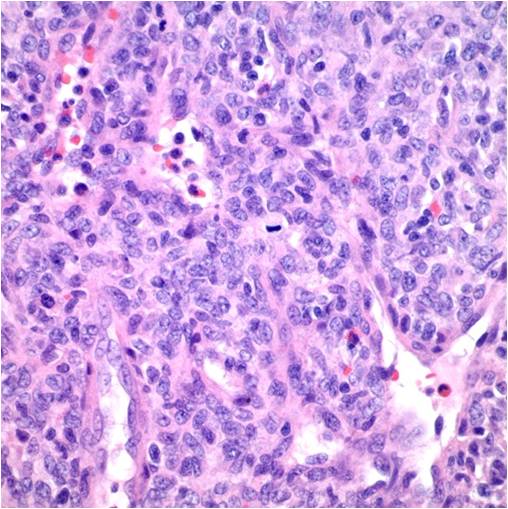 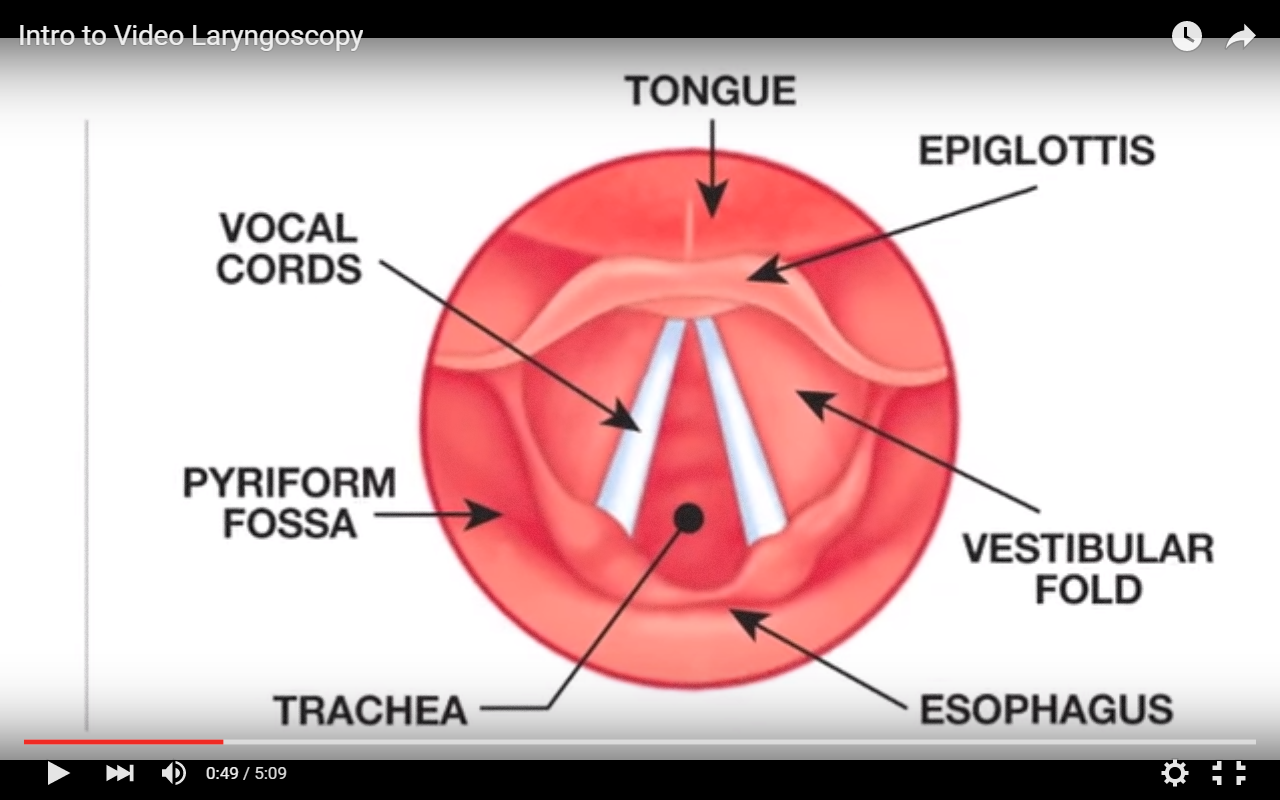 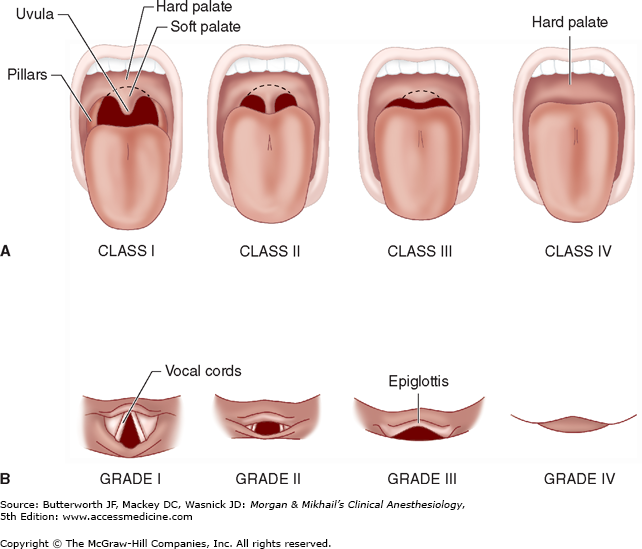 Cormack Lehane view
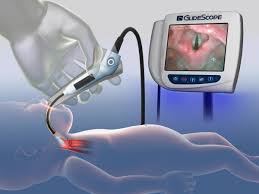 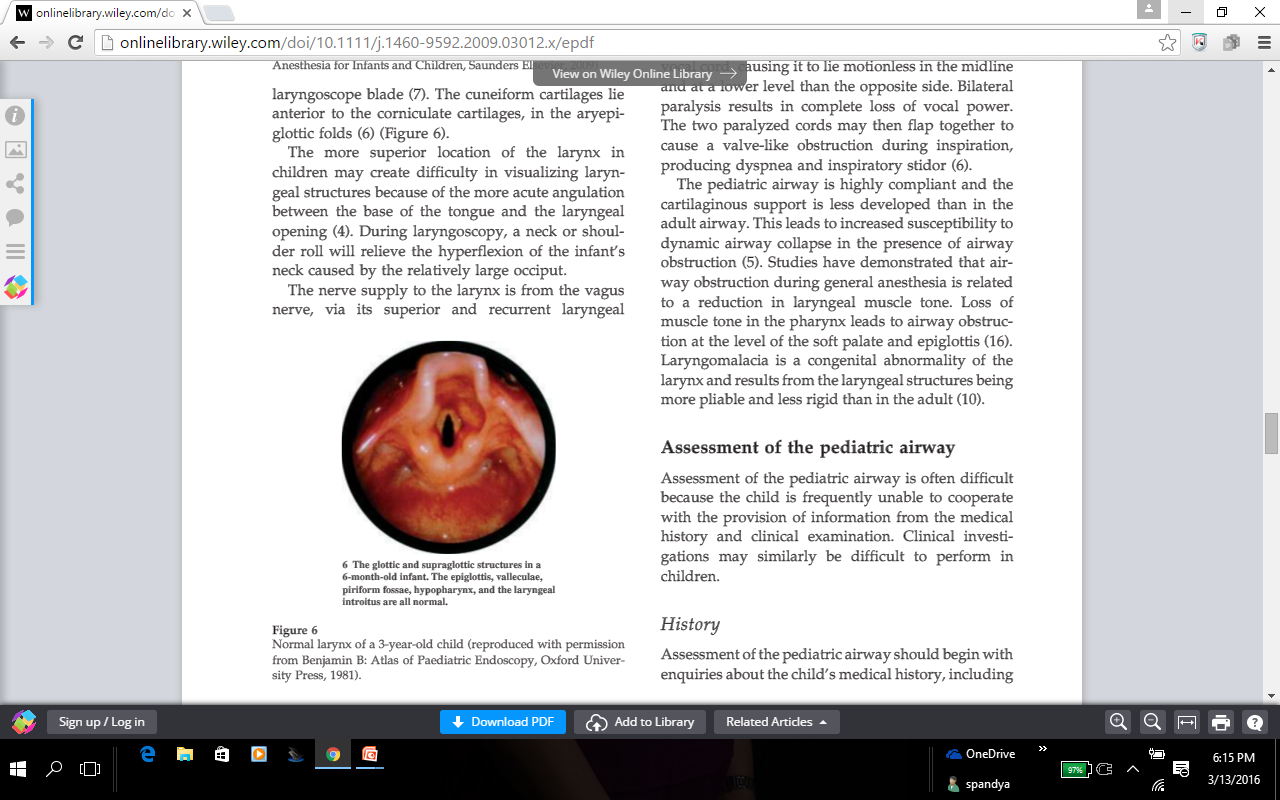 Glottic and supraglottic structures in infant -  epiglottis,
vallecula, pyriform  fossa, larynx and hypopharynx.
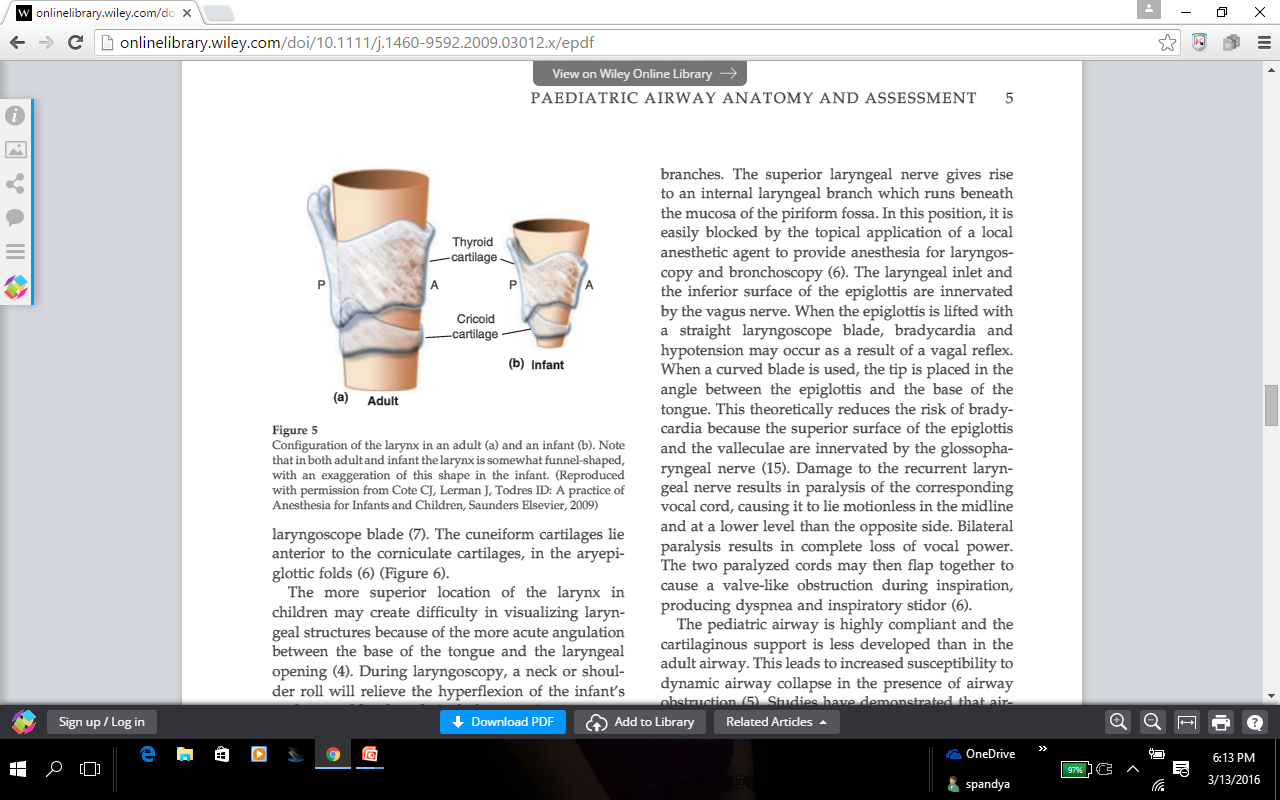 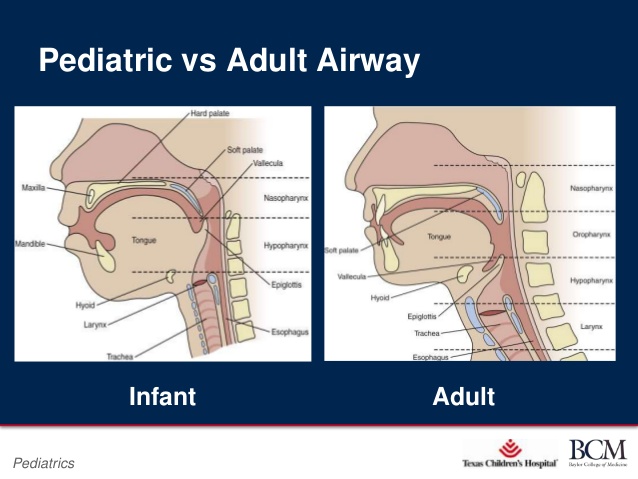 Anatomy and assessment of pediatric airway: Review article by Lola ADEWALE
,Pediatric anesthesia
2009
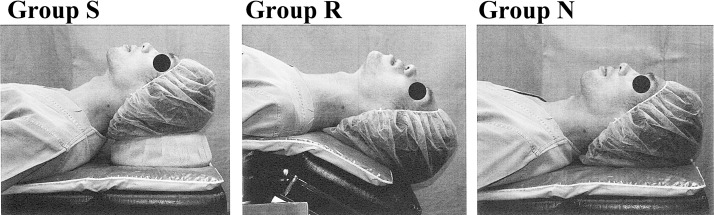 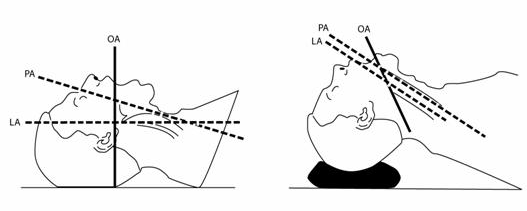 Comparison of the rate of successful endotracheal intubation between the “sniffing” and “ramped” positions in patients with an expected difficult intubation – a prospective randomized study Ju-Hwan Lee, Hoe-Chang Jung, Ji-Hoon Shim, and Cheol Lee Department of Anesthesiology and Pain Medicine, Wonkwang University School of Medicine, Iksan, Korea
2015
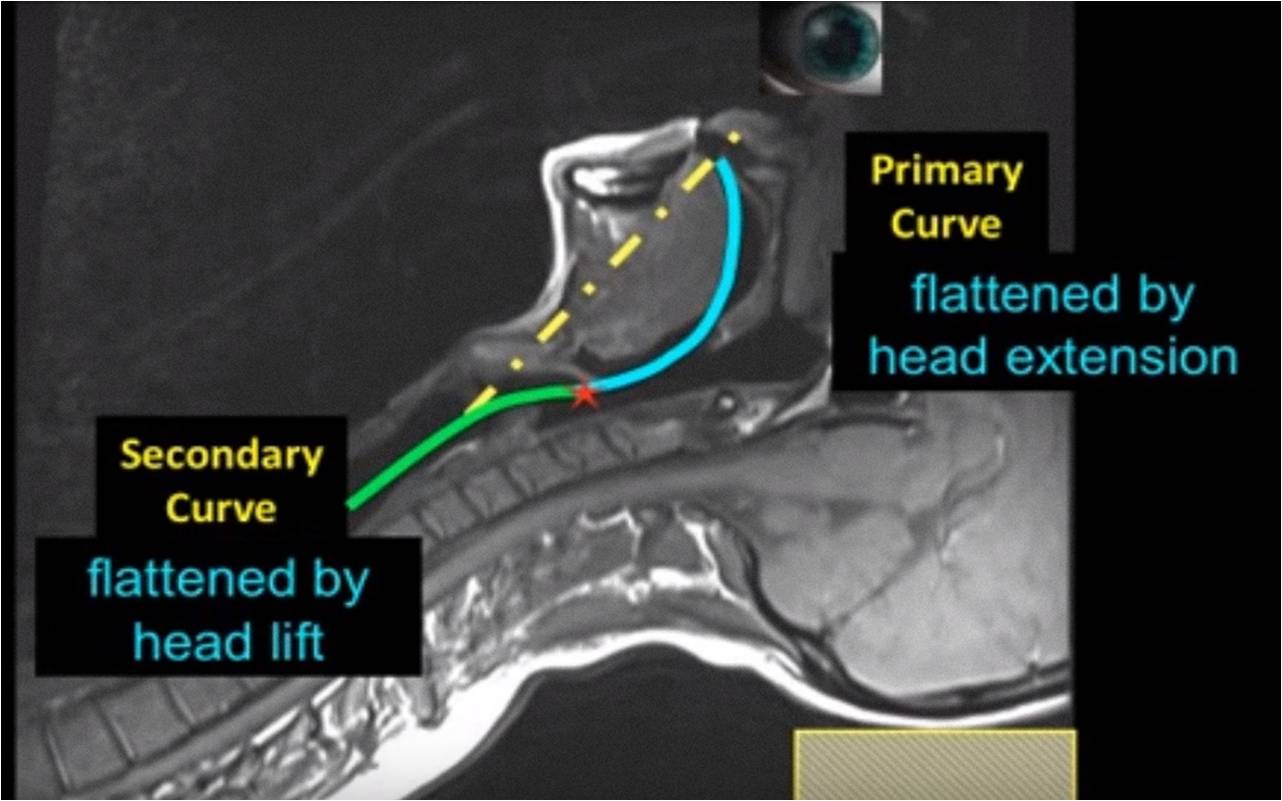 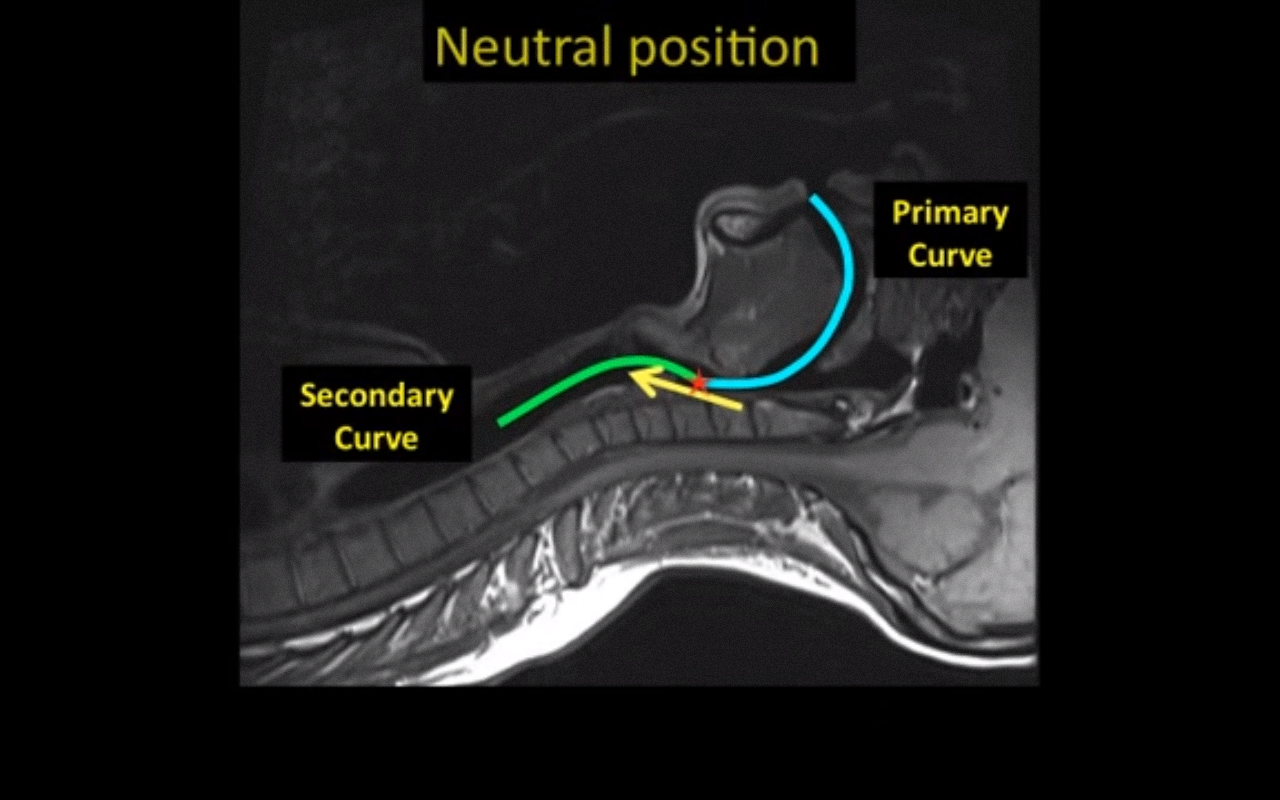 Hyper extended
position
Changes in airway configuration with different head and neck 
Positions using magnetic resonance imaging of normal airways:
A new concept with possible clinical applications
Greenland et al ,British journal of anesthesia
2010
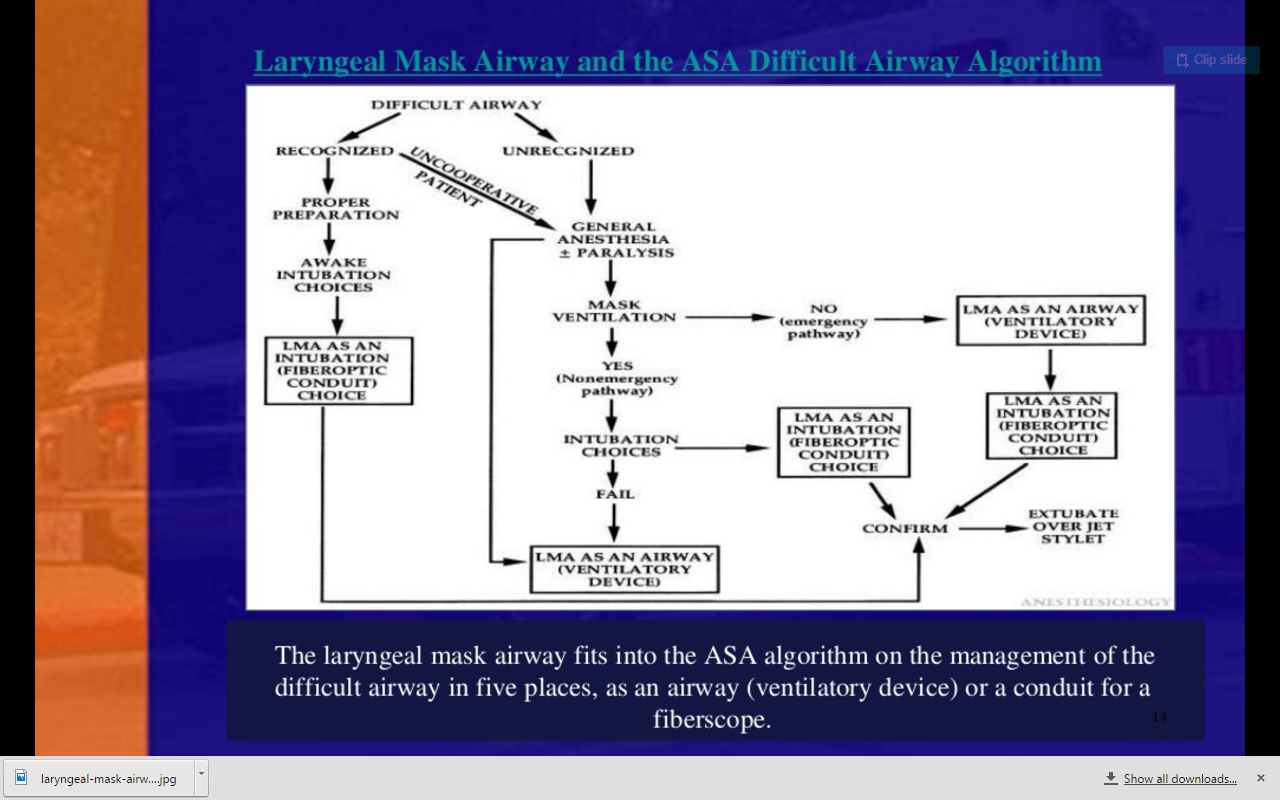 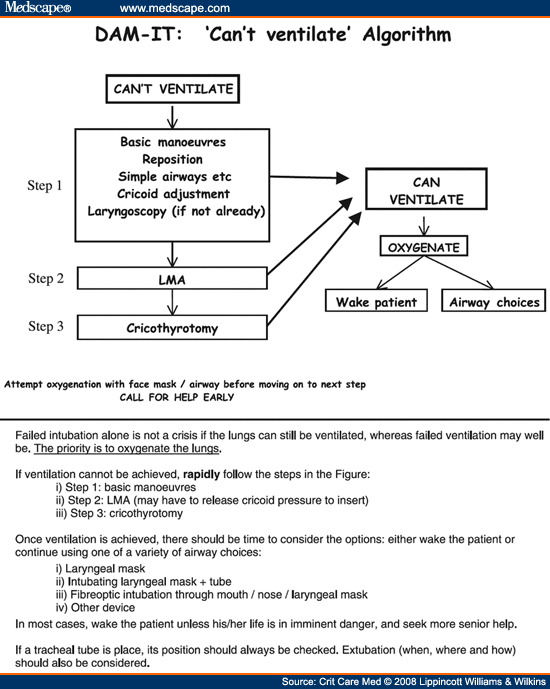 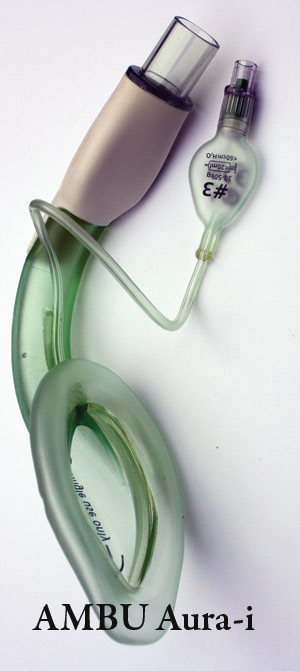 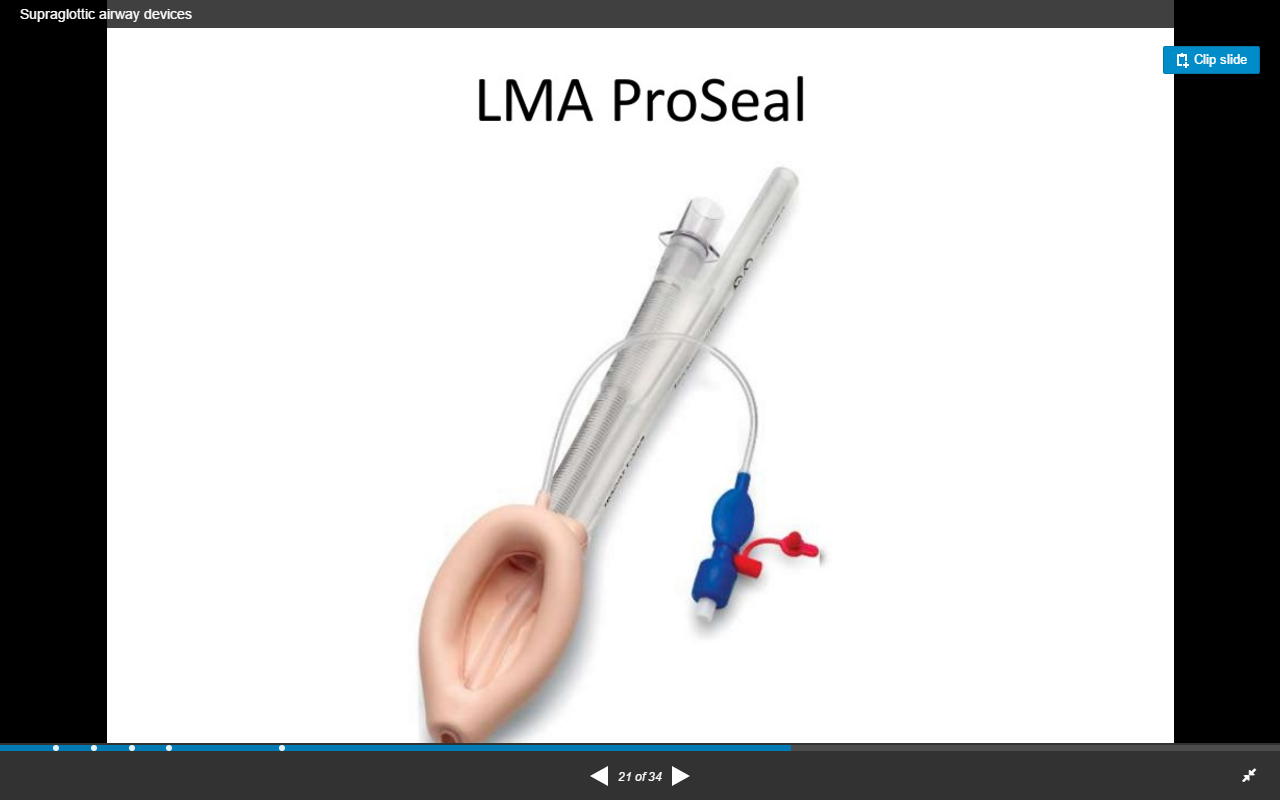 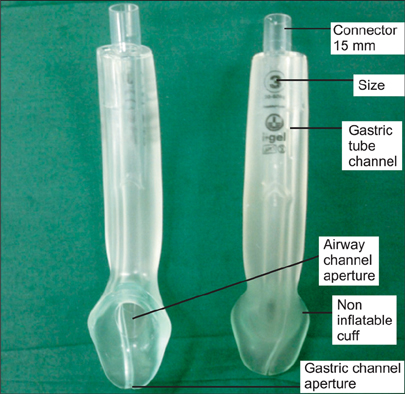 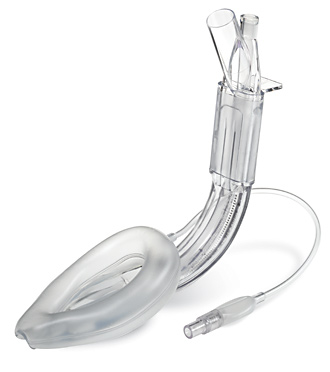 LMA Supreme
I gel LMA
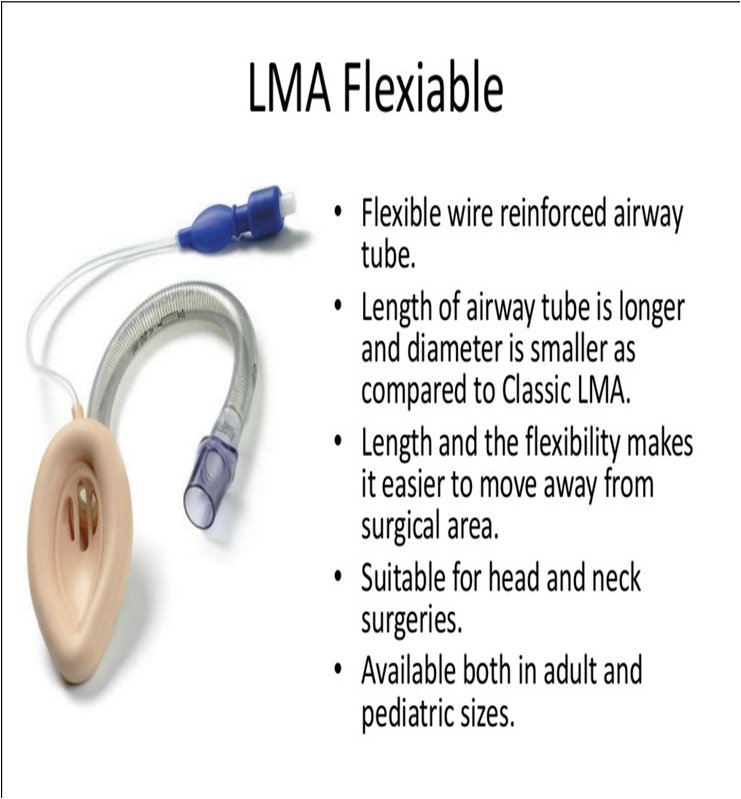 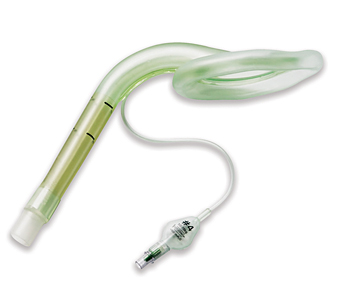 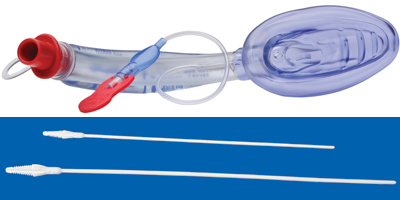 Air Q 
LMA
LMA flexible
Ambu aura once
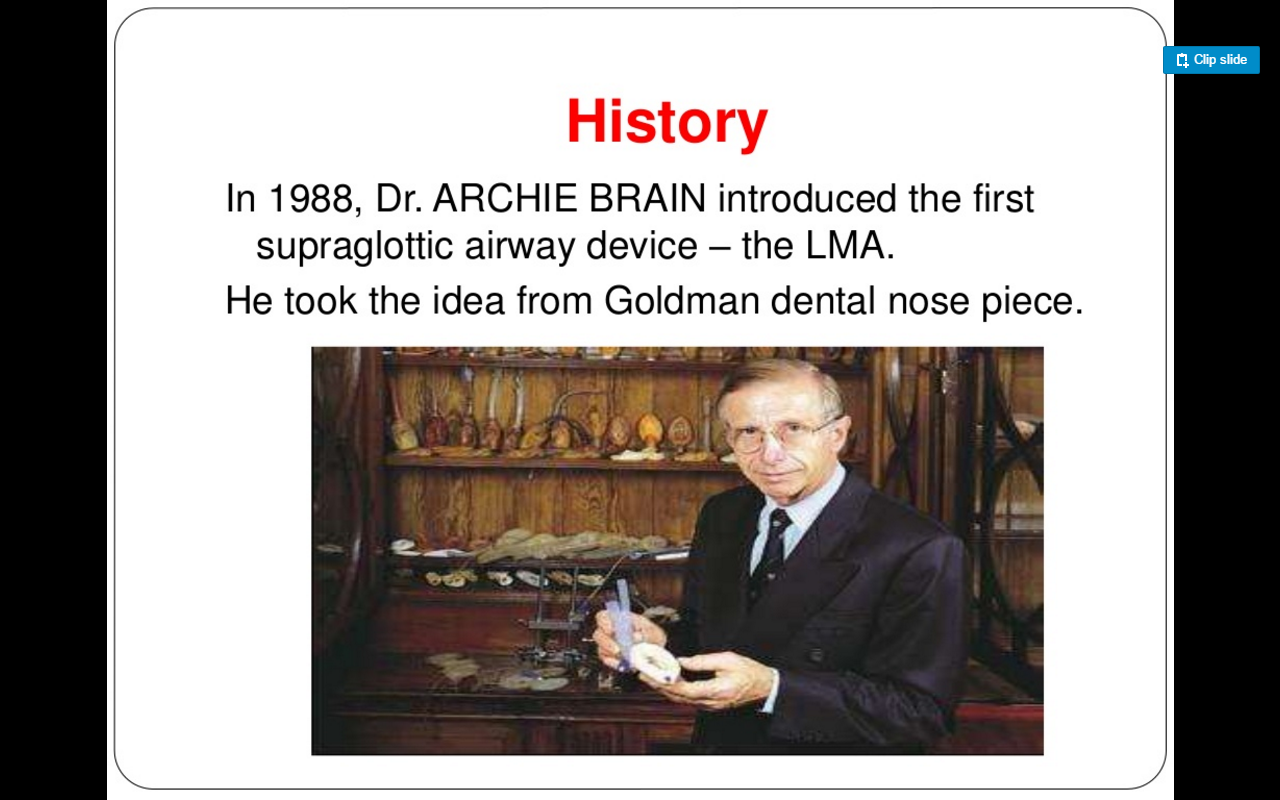 Laryngeal mask airway History
LMAs- 1st Generation- airway tube only
2nd generation-gastric channel, improved pharyngeal seal and integral bite block

1788-first reference to tracheal intubation in humans
1878- first administration of anesthetic using endotracheal tube
1882-birth of extraglottic airway management
1908-Hewitt airway
1933- Guedel airway
1934-1st cuffed oropharyngeal airway
1940-Berman airway
1968-1st esophageal obturator
1981-1st human use of laryngeal mask
2000-1st reusable second generation  SAD
2003-2010 single use second generation LMA
LMA Classic AND LMA Unique
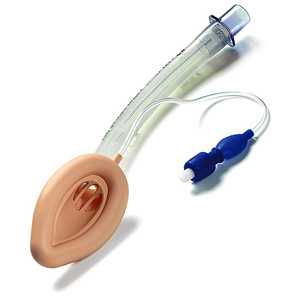 LMA Classic is first generation, versatile, reusable airway with aperture bars used extensively

LMA Unique is single use airway packaged sterile and ready for use, suited for areas where a reusable device is not practical, economical or desirable
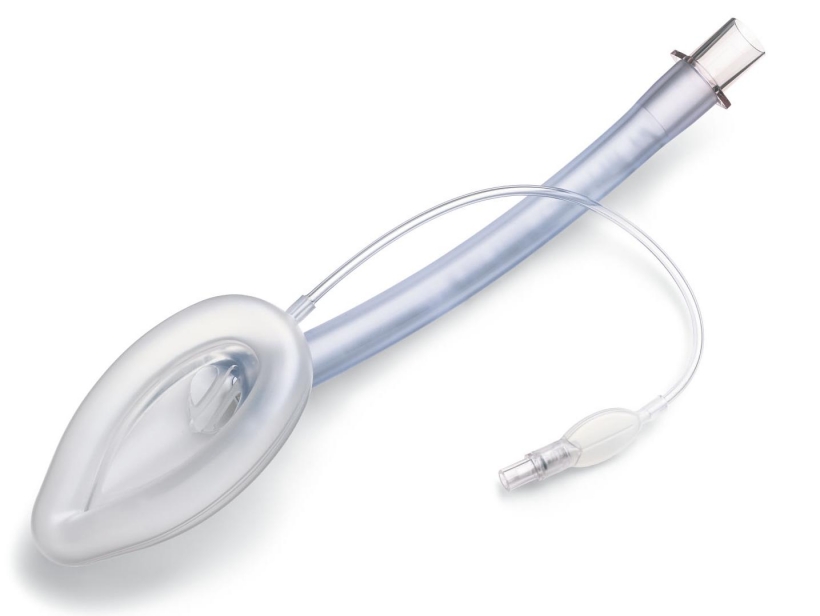 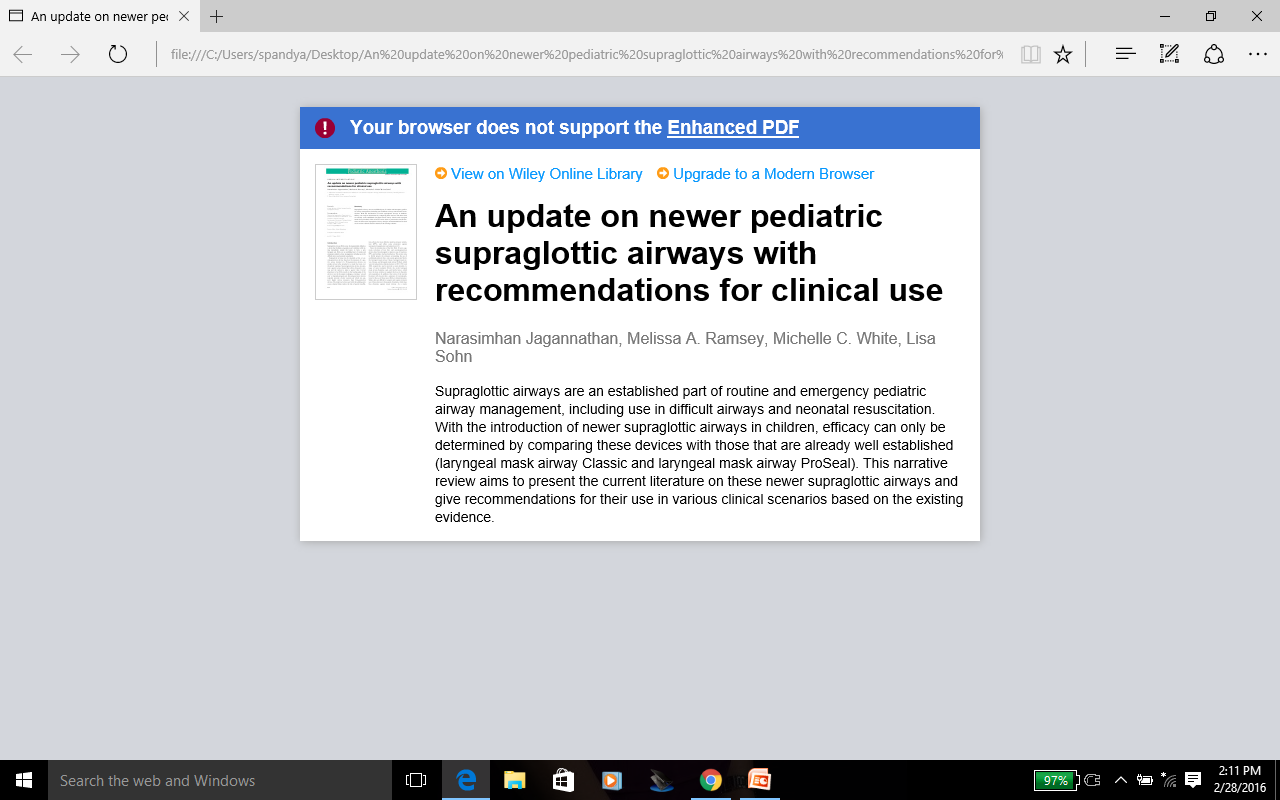 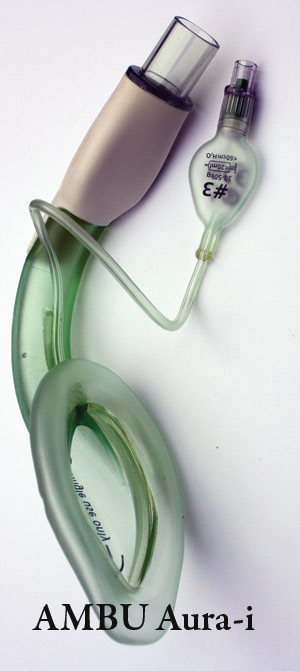 2014
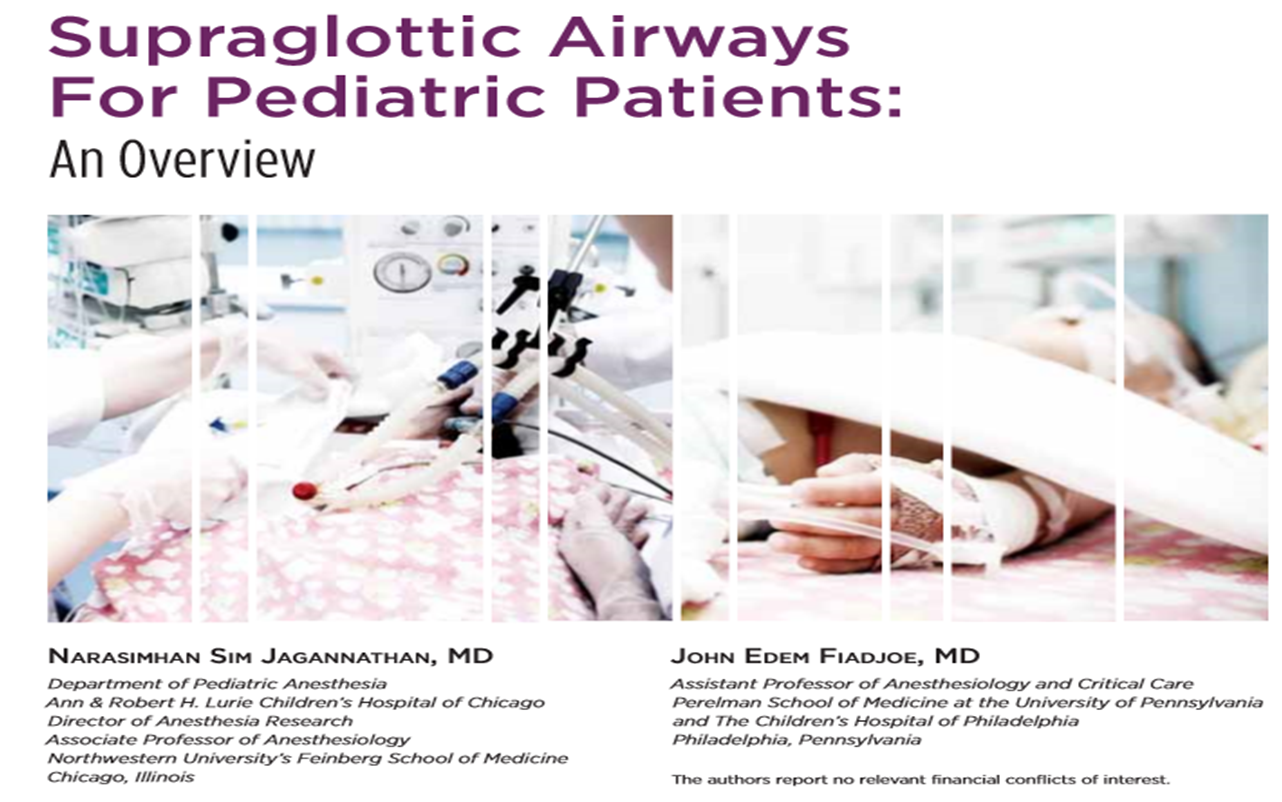 2013
Intubating LMAs
Air Q LMA
I gel LMA
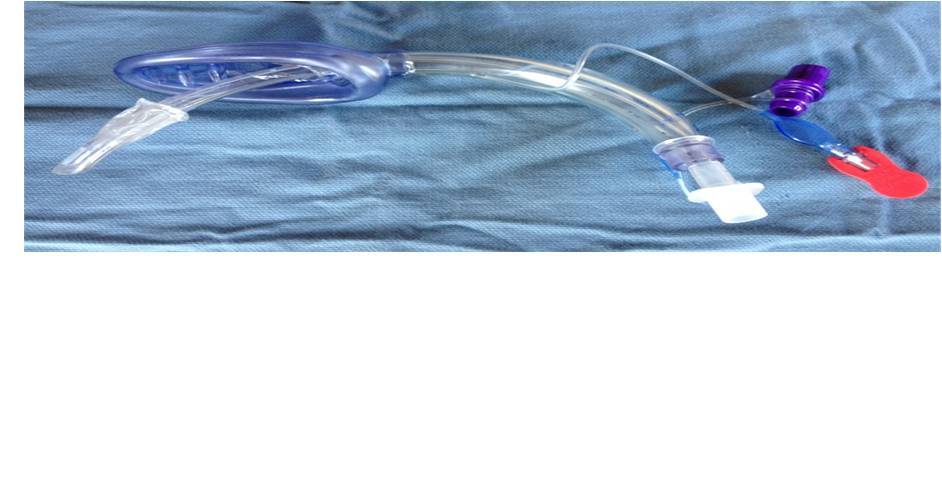 Ambu aura once
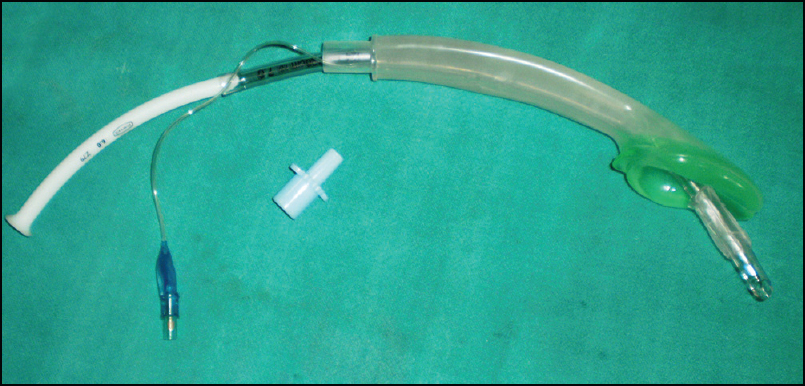 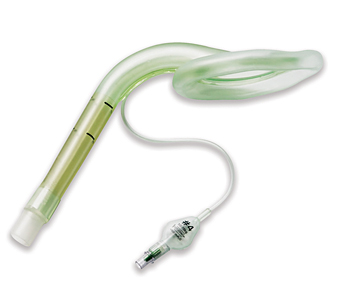 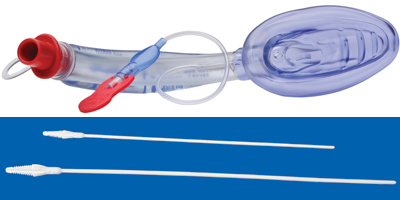 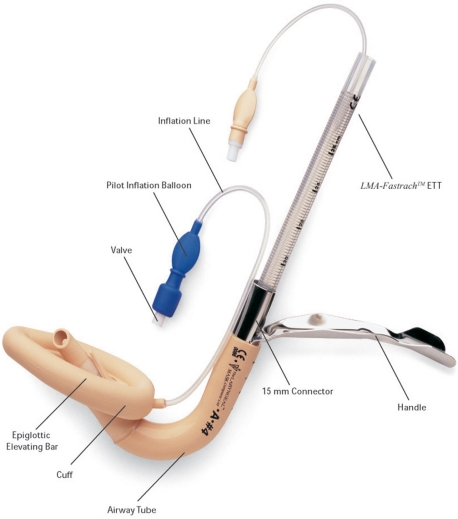 LMA fastrach
i gel, LMA fastrach  and air Q permit direct passage of endotracheal tube
Used as a rescue device for ventilation after induction of anesthesia
Conduit for fiberoptic intubation
Use of Aintree intubation catheter where difficulty encountered passing endotracheal tube through LMA
Evaluation of glottic view through Air-Q Intubating Laryngeal Airway in the supine and lateral position
And assessing it as a conduit for blind endotracheal intubation in children in the supine position
Pandey RK et al, Pediatric anesthesia
2015
To assess the efficacy of i-gel for ventilation, blind tracheal intubation and nasogastric tube insertion
Geeta Bhandari, Anesthesia Essays and researches
2013
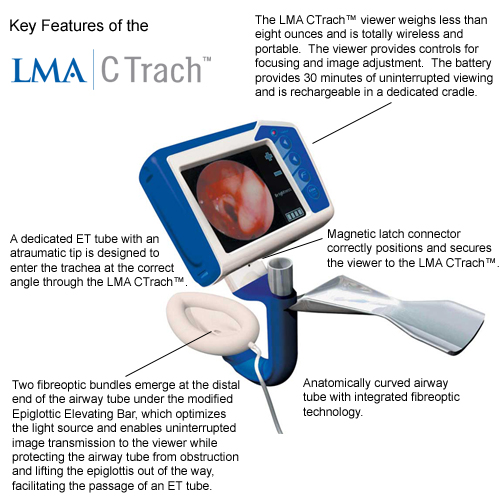 The LMA CTrachTM, a new laryngeal mask airway for endotracheal intubation under vision : evaluation in 100 patients
E.H.C. Liu, British Journal of Anesthesia
2006
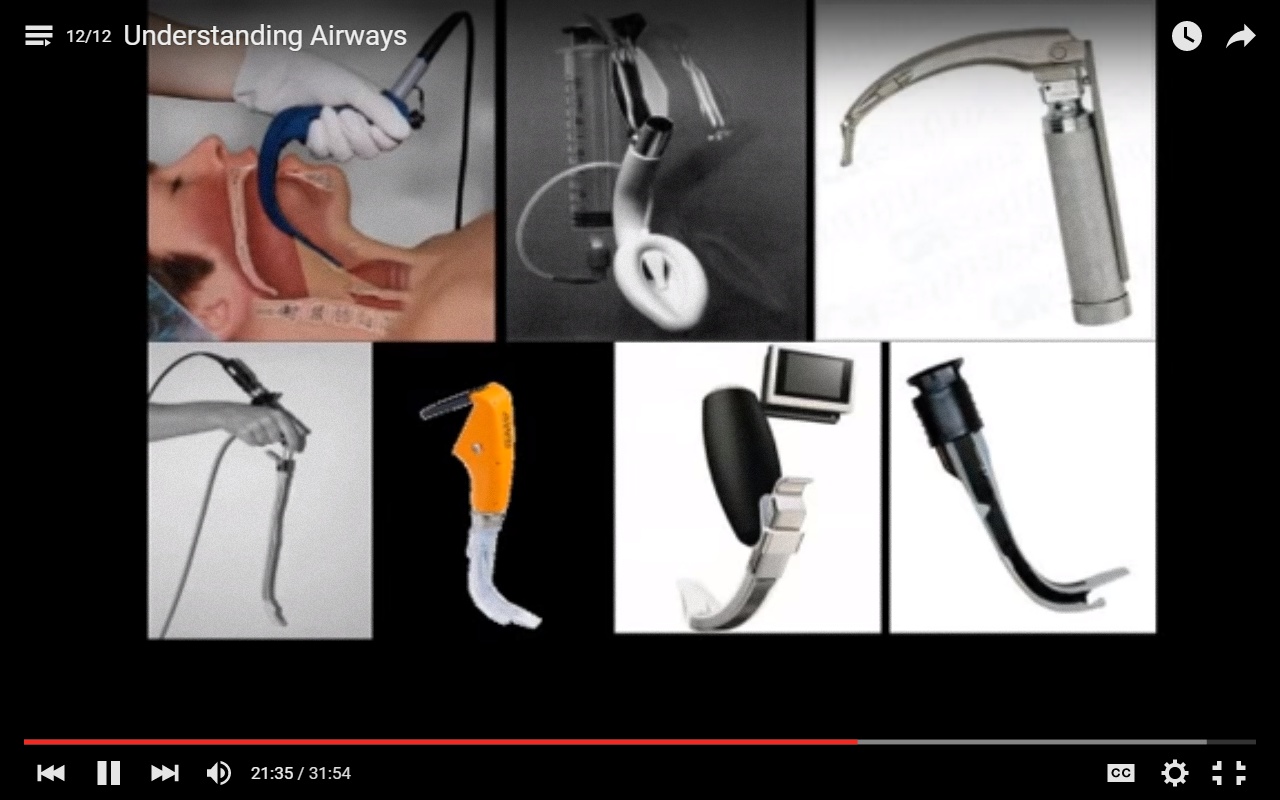 Air traq
Has a built in channel for the tracheal tube

Available in all pediatric sizes

Used successfully in children with difficult airways

May be more difficult to use in small infants

Directs the tube leftward, requires manipulation of the device as a unit to help guide the tube in the trachea.

May be used with a bougie or in combination with the fiberoptic bronchoscope
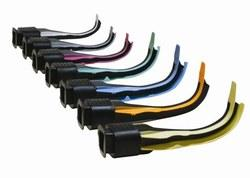 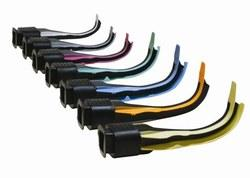 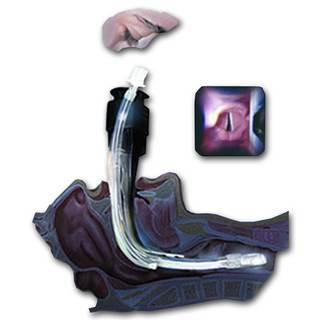 McGrath Video
GlideScope
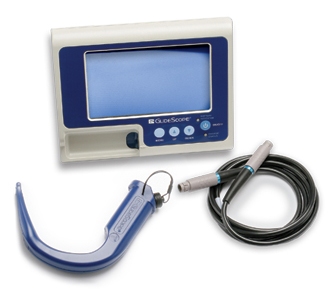 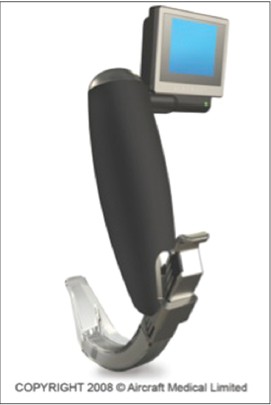 A comparison of the Glide Scope to the McGrath videolaryngoscope in patients
Woo Jae kyong Hun Kim et al, Korean society of Anesthesiologists
2011
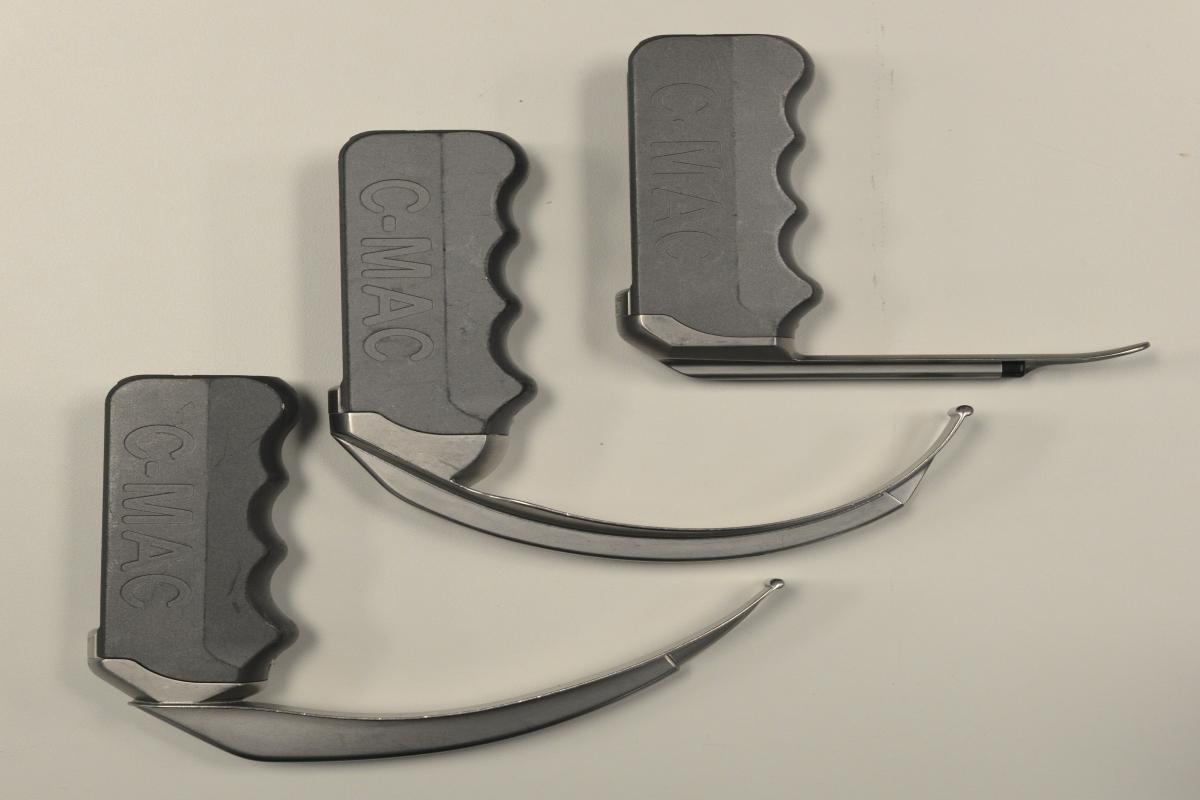 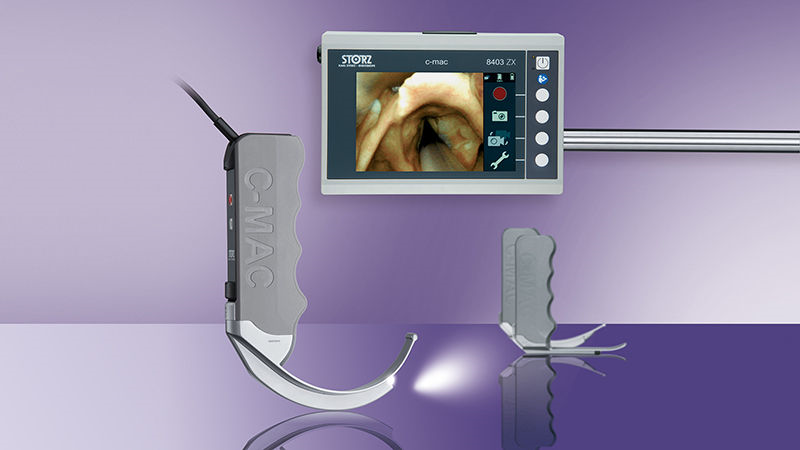 Better view of glottis than Mcintosh blade with GlideScope and Storz CMAC

Views are comparable among GlideScope and Storz CMAC 

Devices like bougie may be needed for assistance since better glottic view don’t directly translate into ease of intubation
A comparison of the GlideScope video laryngoscope to the C-MAC video laryngoscope for intubation in the emergency department
Mosier J et al, ANN Emerg med
2013
Comparison of the GlideScope, CMAC,storz DCI with the Mcintosh laryngoscope during simulated difficult laryngoscopy:a manikin study
David W Healy et el, BMC anesthesiology
2012
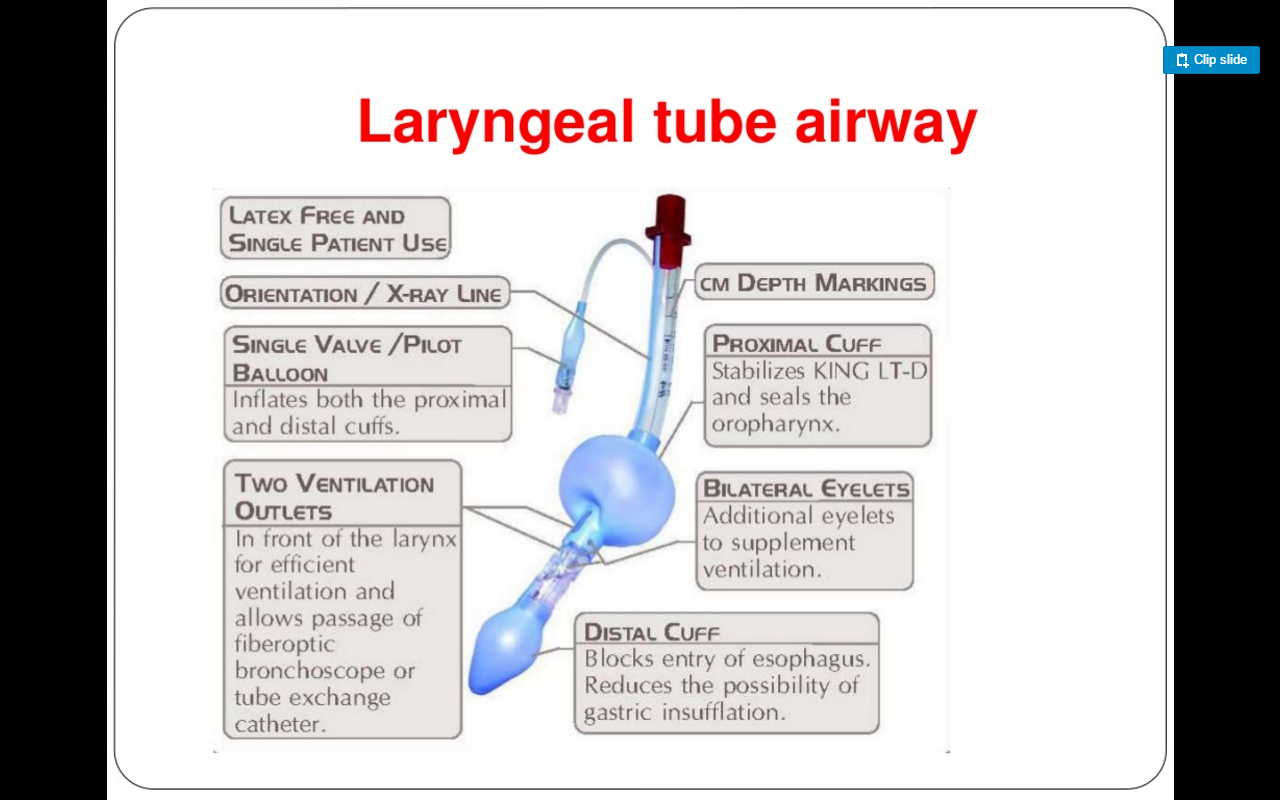 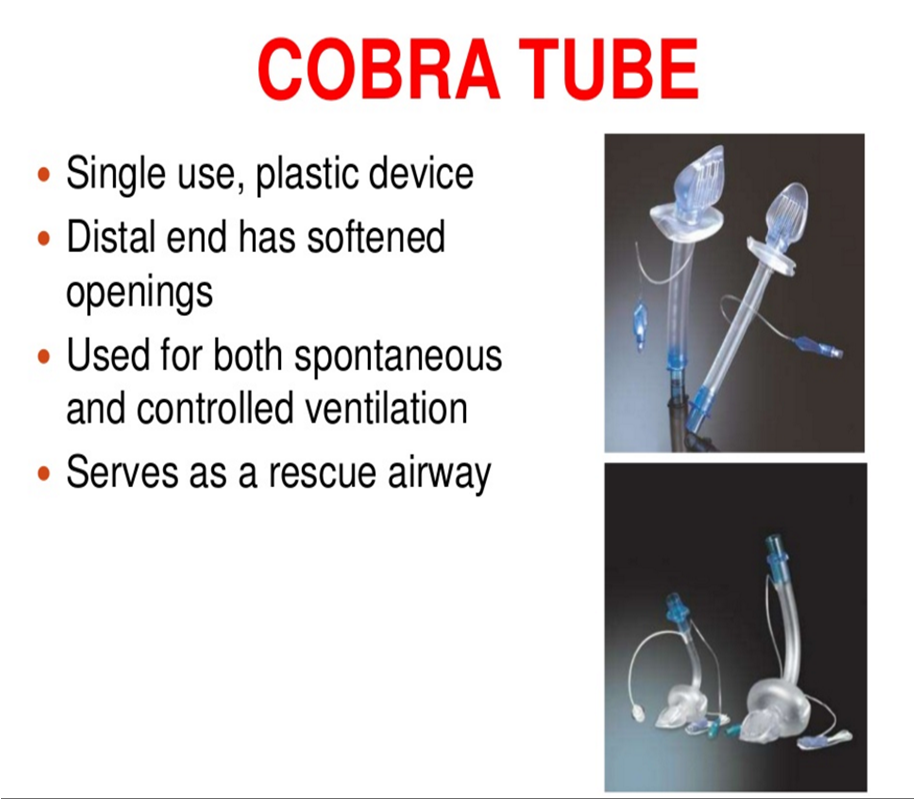 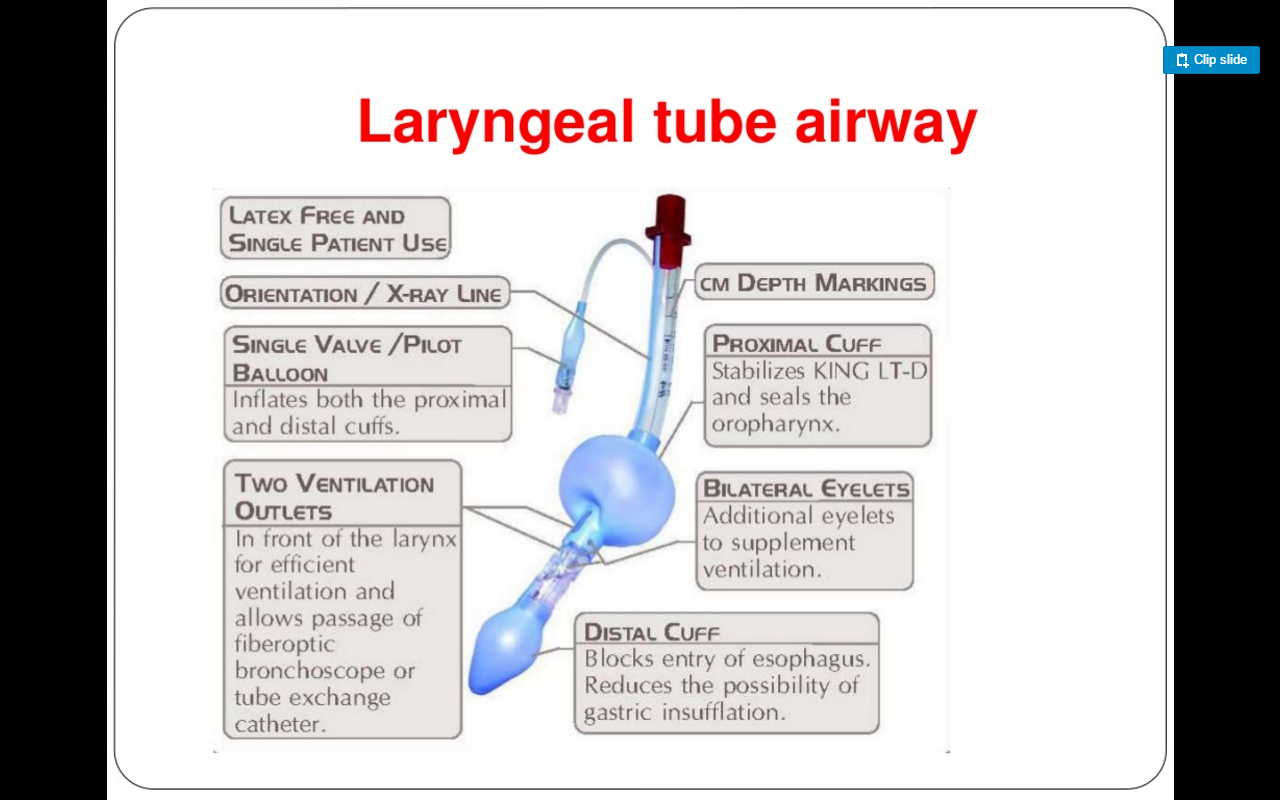 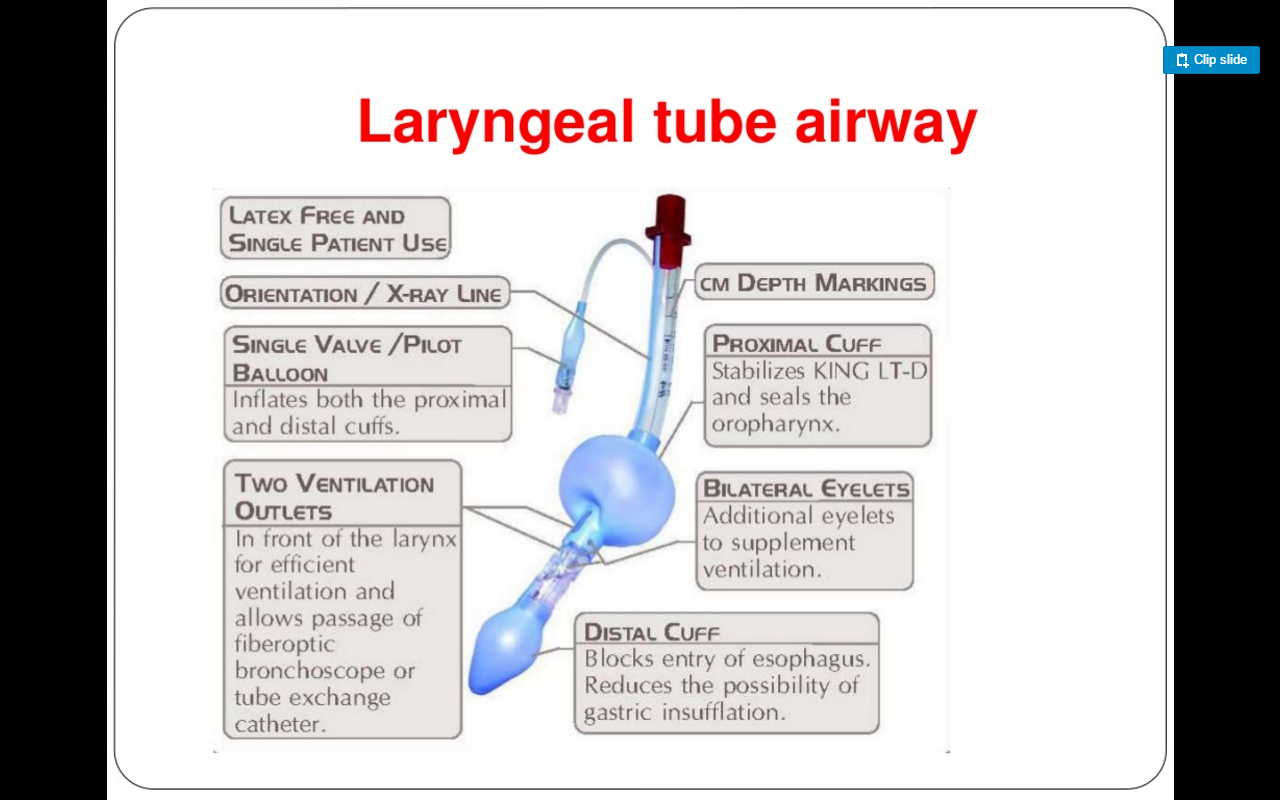 A randomized comparison between Cobra PLA and classic laryngeal mask airway and laryngeal tube during
Mechanical ventilation for general anesthesia
Ratajczyk P et al , Anesth intensive her
2013
The cobra PLA versus LMA unique in children
Ron M Walls, Anesth and analgesia
2008
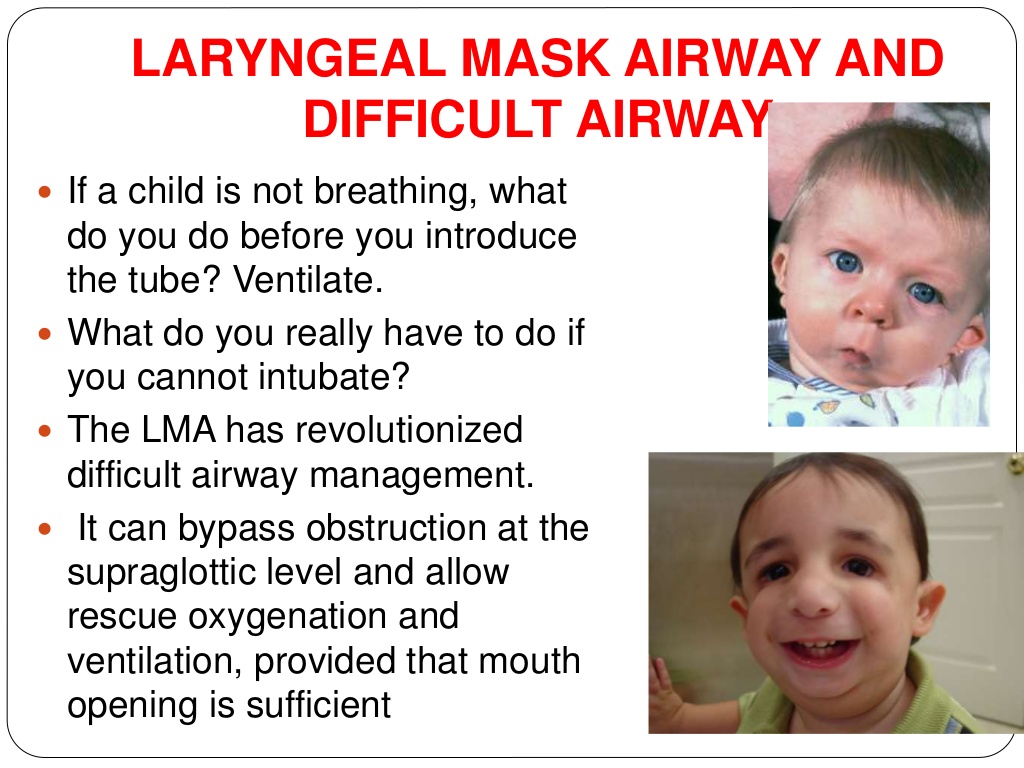 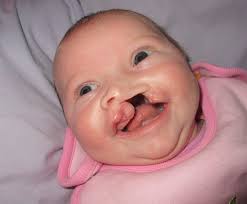 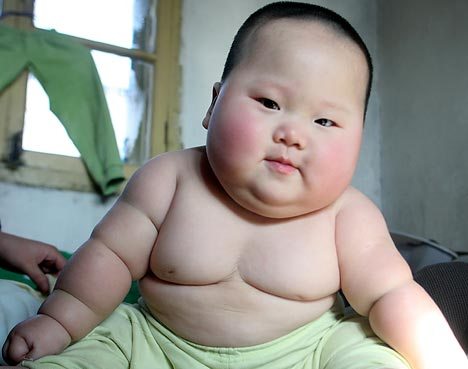 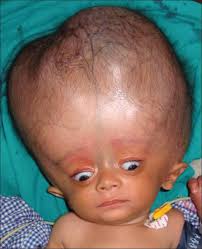 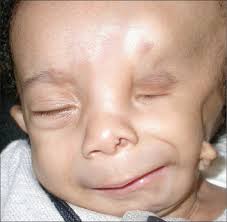 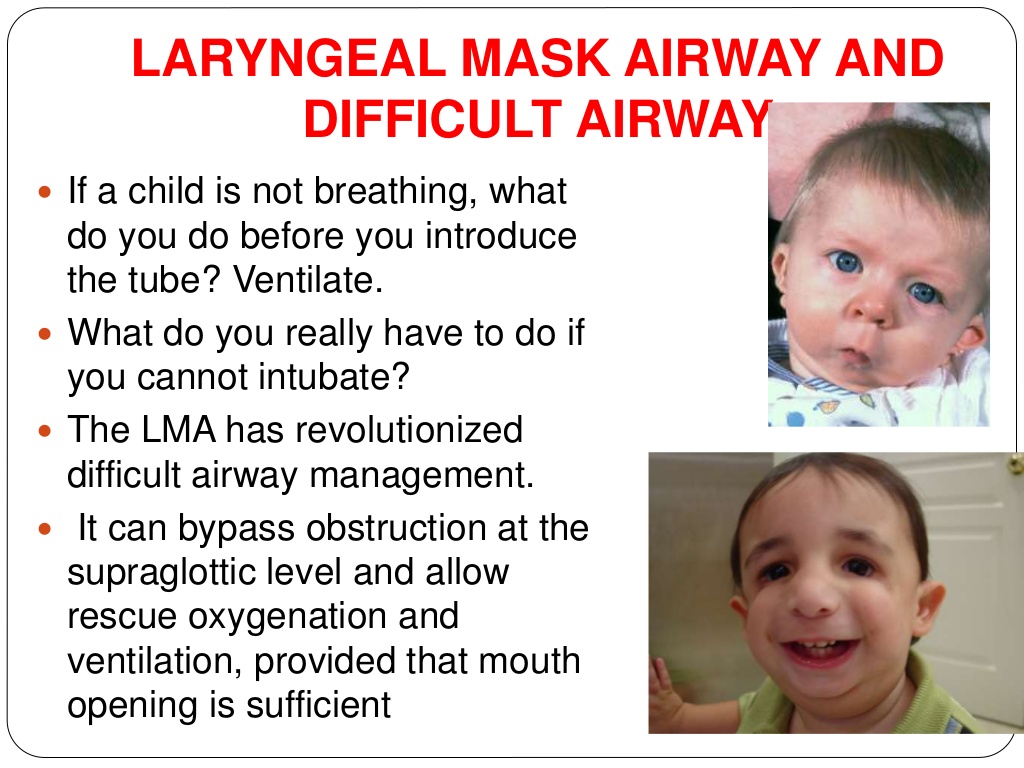 Esophageal intubation is not a sin !
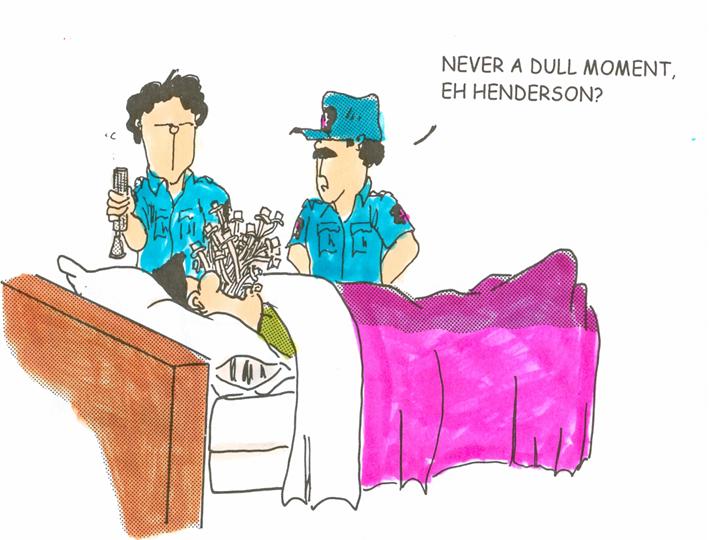 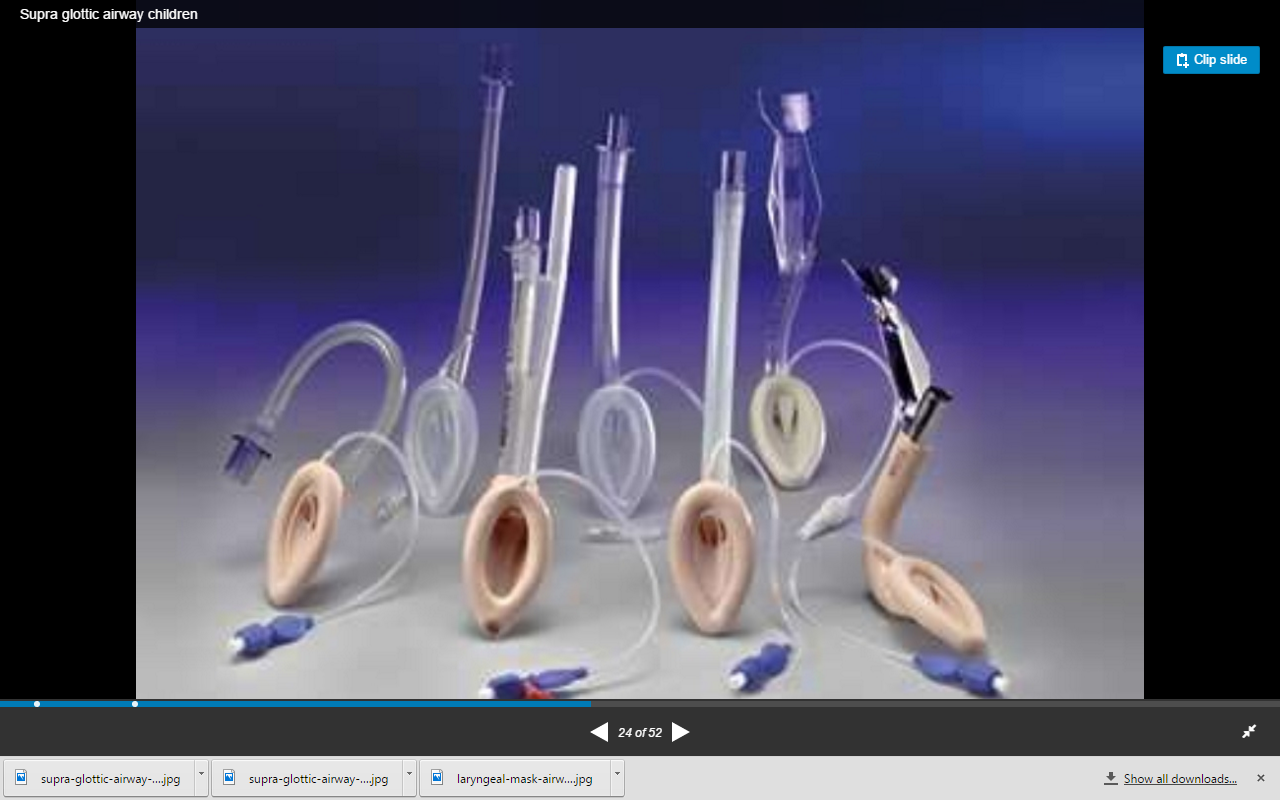 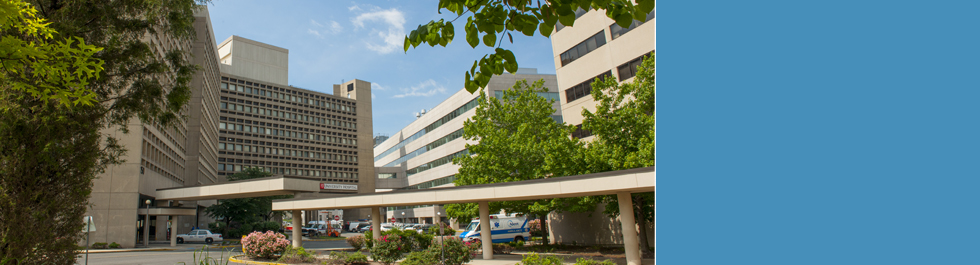 Thank you